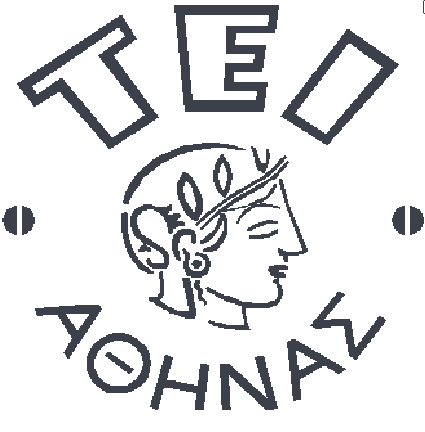 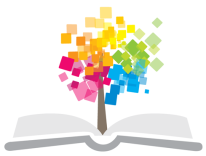 Ανοικτά Ακαδημαϊκά Μαθήματα στο ΤΕΙ Αθήνας
Κοινωνική εργασία με ανάπηρους και ηλικιωμένους
Ενότητα 5: A.M.E.A
Δέσποινα Κομπότη
Τμήμα Κοινωνικής Εργασίας
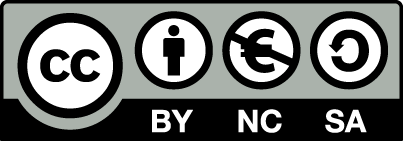 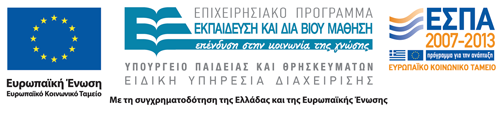 Ορισμός της αναπηρίας 1/5
Κατά την Παγκόσμια Οργάνωση Υγείας, Άτομα με Ειδικές Ανάγκες θεωρούνται όλα τα άτομα που εμφανίζουν σοβαρή μειονεξία που προκύπτει από φυσική ή διανοητική βλάβη.
2
Ορισμός της αναπηρίας 2/5
Σε σχέση με αυτή τη θεώρηση υιοθετήθηκε η παρακάτω ταξινόμηση:
Το μειονέκτημα (deficience), το οποίο η Π.Ο.Υ. ορίζει ως ‘‘κάθε απώλεια ουσίας ή αλλοίωσης μιας δομής ή μιας ψυχολογικής, φυσιολογικής ή ανατομικής λειτουργίας’’.
Η ανικανότητα (incapacity) που ‘‘αντιστοιχεί σε κάθε μερική ή ολική ελάττωση (αποτέλεσμα του μειονεκτήματος) της ικανότητας να επιτελούμε μια δραστηριότητα με ένα συγκεκριμένο τρόπο ή μέσα στα όρια που θεωρούνται ως φυσιολογικά για ένα ανθρώπινο ον’’.
Το ελάττωμα (disadvantage), που έρχεται σ’ ένα δεδομένο άτομο ως αποτέλεσμα μιας ανεπάρκειας ή μιας ανικανότητας που περιορίζει ή απαγορεύει την εκπλήρωση ενός φυσιολογικού ρόλου που είναι ομαλός (ανάλογα με την ηλικία, το φύλο, τους κοινωνικούς και πολιτιστικούς παράγοντες) για το άτομο αυτό.
3
Ορισμός της αναπηρίας 3/5
Ο όρος ‘‘άτομα με ειδικές ανάγκες’’ περιλαμβάνει τα άτομα με σοβαρές ανεπάρκειες ή μειονεξίες που οφείλονται σε σωματικές βλάβες, συμπεριλαμβανομένων των βλαβών των αισθήσεων, ή σε διανοητικές ή ψυχικές βλάβες, οι οποίες περιορίζουν ή αποκλείουν την εκτέλεση δραστηριότητας ή λειτουργίας, η οποία θεωρείται κανονική για έναν άνθρωπο’’.
Ωστόσο, οι πιο πολλοί ειδικοί συμφωνούν ότι:
Η κατάσταση αυτή υπάρχει εκ γενετής ή είναι επίκτητη
Η αναπηρία είναι μια λειτουργική βλάβη και ότι η ζωή του αναπήρου δυσκολεύεται ουσιαστικά λόγω της αναπηρίας του
4
Ορισμός της αναπηρίας 4/5
Συνέχεια…
Η κατάσταση αυτή είναι συνέπεια παραμορφώσεων ή βλάβης της ανάπτυξης ή των λειτουργιών, ή τραυματικών επιδράσεων των συστημάτων στάσης ή κίνησης
Ο περίγυρος αντιδρά αρνητικά στην εμφάνιση του αναπήρου
Καθένας μας έχει μια εικόνα από ένα ολοκληρωμένο σώμα, αλλά επίσης και μια εικόνα από μια ‘‘σωματική απόκλιση’’
Η ύπαρξη αυτών των ‘‘ανθρώπινων χαρακτηριστικών’’ αποκτά αξία για το άτομο, ενώ αντίθετα η έλλειψή τους γίνεται για το άτομο ‘‘μειονέκτημα’’, και στην ανάλογη αρνητική κοινωνική αξιολόγηση το αισθάνεται ως ‘‘ελάττωμα’’
5
Ορισμός της αναπηρίας 5/5
Συνέχεια…
Συμπερασματικά μπορούμε να υποστηρίξουμε ότι η δυνατότητα εργασιακής απόδοσης και η αισθητική είναι οι σημαντικότερες αξίες αυτής της κοινωνίας. Τελικά φαίνεται ότι οι αξίες των εκάστοτε κοινωνιών ορίζουν το ποιος είναι ανάπηρος και ποιος όχι, και το πόσο βαριά ή ελαφριά είναι η αναπηρία του
Βάσει όλων των παραπάνω φαίνεται όταν ένα άτομο, βάσει ενός μειονεκτήματος ή μιας μειωμένης απόδοσης, δεν είναι επαρκώς ενταγμένο στο πολυσύνθετο πεδίο του κοινωνικού συστήματος
6
Ο ανάπηρος στην κοινωνία 1/4
Οι βασικές αντιδράσεις που επικρατούν σήμερα στον ευρωπαϊκό χώρο και συμβάλλουν στη δημιουργία των προκαταλήψεων μπορούν να συνοψισθούν σε τρεις κατευθύνσεις:
Την εβραϊκή, όπου σύμφωνα με την Παλαιά Διαθήκη δεν επιτρέπεται ‘‘τυφλοί κα παράλυτοι να μπαίνουν στον οίκο’’. Στα κείμενα και στις δοξασίες των Εβραίων, το ανάπηρο άτομο αντιμετωπίζεται ως άτομο που φέρει ευθύνη για την κατάστασή του. Αρρώστια και φυσική ανωμαλία είναι ποινές του Θεού για αμαρτίες του παρελθόντος
Την ελληνική, όπου αρρώστια και φυσική αναπηρία σημαίνουν κοινωνική αχρηστία. Εδώ μπορούμε να αναφέρουμε το παράδειγμα της Αντιγόνης που προειδοποιείται ότι θα εξοριστεί μαζί με τον τυφλό Οιδίποδα, για τί η επαφή και η συντροφιά με έναν τυφλό φέρνουν ντροπή
Τη χριστιανική, όπου αρρώστια και πάθηση είναι πράγματα θεάρεστα και οδηγούν στον εξαγνισμό. Το ανάπηρα άτομα πληρώνουν για κάποιες αμαρτίες των προγόνων τους
7
Ο ανάπηρος στην κοινωνία 2/4
Η χριστιανική Εκκλησία, όμως, επηρεάστηκε κατά περιόδους από τις γενικότερες στάσεις και αντιλήψεις που επικρατούσαν στην κοινωνία για τους αρρώστους και τους αναπήρους
Επίσης κατά τον Μεσαίωνα ως και τον 19ο αιώνα, ο ξυλοδαρμός ήταν μια άλλη προσφιλής μέθοδος ‘‘θεραπείας’’ της νοητικής καθυστέρησης, της στείρωσης και κάθε είδους αναπηρίας. Γνωστός είναι επίσης, κατά την περίοδο αυτή, ο ρόλος των αναπήρων και κυρίως των μικρόσωμων ατόμων ως γελωτοποιών
Τα ιδρύματα που δημιουργούνταν εκείνη την εποχή ήταν συνήθως άσυλα που είχαν ως σκοπό την περιμάζεψη των αναπήρων, ώστε να μην εμφανίζονται μαζί με τους ‘‘κανονικούς’’. Μέχρι λοιπόν τον 19ο αιώνα επικρατούσε η άποψη ότι όσοι ήταν διαφορετικοί – ζητιάνοι, άνεργοι, ψυχικά άρρωστοι και ανάπηροι – έπρεπε να απομονωθούν
8
Ο ανάπηρος στην κοινωνία 3/4
Η πιο απάνθρωπη απορριπτική στάση της σύγχρονης κοινωνίας δημιουργήθηκε κατά την περίοδο του Γ΄ Ράιχ. Ήδη από το 1938 ο Χίτλερ οργανώνει υπηρεσίες που είχαν σκοπό να εξολοθρεύσουν όλους όσοι η ζωή τους δεν ανταποκρινόταν στο ιδεώδες της αρίας φυλής
Ένα από τα κριτήρια επιλογής των ανθρώπων που έπρεπε να εξοντωθούν ήταν η ανικανότητα για παραγωγική εργασία
Από τη μια πλευρά, το επιχείρημα ότι οι ανάπηροι είναι αντιπαραγωγικοί δεν θα έπρεπε να ισχύει σήμερα, με τη ραγδαία ανάπτυξη της τεχνολογίας και την εξέλιξη της ιατρικής
9
Ο ανάπηρος στην κοινωνία 4/4
Από τη άλλη, όμως, η ανάπτυξη της τεχνολογίας σε συνδυασμό με την άκρατη ιδεολογία του ανταγωνισμού και την εμφάνιση της νέας ευγονικής αντίληψης οδήγησε στην πεποίθηση ότι η παραγωγικότητα θεωρείται ως το βασικότερο στοιχείο της ανθρώπινης ύπαρξης. Αυτή η αντίφαση είναι ένα από τα πολλά παράδοξα που επηρεάζουν τις αντιλήψεις μας και τις στάσεις μας απέναντι στους ανάπηρους ανθρώπους.
10
Δυσκολίες 1/4
Υπάρχουν πολύ συχνά δυσκολίες στο μεγάλωμα ενός παιδιού με αναπηρία (Naidoo, 1984). Επτά παράγοντες πρέπει να λαμβάνονται υπόψη όταν εκτιμάμε το βάρος που επιφορτίζεται η οικογένεια του  ανάπηρου παιδιού: 
Η αναπηρία μπορεί να προκαλέσει προβλήματα  ύπνου στους γονείς
Επιβάρυνση της φυσικής κατάστασης των γονιών που συνδέεται με θέματα ένδυσης, μεταφοράς, ταΐσματος, και ότι άλλο μπορεί να περιλαμβάνει η αναπηρία
Περίπλοκες δίαιτες που απαιτούν περισσότερο χρόνο
Επιπλέον οικιακές εργασίες που μπορεί να είναι απαραίτητες
Μεγαλύτερο οικονομικό βάρος και δυσκολία
Εργονομικές προσαρμογές στο σπίτι και τον οικιακό εξοπλισμό
11
Δυσκολίες 2/4
Τη δυσκολία πρόβλεψης στην εξέλιξη της αναπηρίας (Travis, 1986) 
Οι γονείς συχνά αναπτύσσουν υπερβολική εμπλοκή στο πρακτικό  μέρος της φροντίδας θυσιάζοντας μεγάλο μέρος του αυθορμητισμού και της χαράς που συνήθως χαρακτηρίζουν τη σχέση γονιού και μωρού. (O' Sullivan, 1985/86)
Αντιδράσεις δυσπροσαρμογής της οικογένειας (π.χ. υπερπροστασία) ως αντιστάθμισμα στην αναπηρία του παιδιού μπορεί να μας προϊδεάσουν για πιθανή ψυχική διαταραχή (Rutter, 1977)
Υπάρχουν αντικρουόμενα reports για τα ποσοστά διαζυγίων στις οικογένειες με ανάπηρα παιδιά. Οι περισσότερες μελέτες όμως συμφωνούν ότι υπάρχουν  υψηλά επίπεδα συζυγικών συγκρούσεων ανάμεσα στους γονείς (Whaley & Wong, 1982)
12
Δυσκολίες 3/4
Συναισθήματα χαμηλής αυτοεκτίμησης, ανημπόριας, δυσαρέσκειας, υπερβολικές απαιτήσεις σε χρόνο αλλά και το βάρος των οικονομικών ευθυνών κυριαρχούν στις οικογένειες με ανάπηρα παιδιά, γεγονός που προσθέτει τεράστιο βάρος στους συζύγους
Για να είναι αποτελεσματικές οι παρεμβάσεις των επαγγελματιών θα πρέπει να εξατομικεύονται ώστε να απαντούν στις ανάγκες της συγκεκριμένης οικογένειας
Τέσσερα βασικά ζητήματα που πρέπει να ελέγξουν οι γονείς στην κατάσταση της αναπηρίας είναι:
Θλίψη
13
Δυσκολίες 4/4
Παραδοχή της αποτυχίας τους να γεννήσουν ένα υγιές παιδί
Η συνέχιση της σύνδεσης με το μωρό εφόσον έχει ξεπεραστεί ο κίνδυνος του θανάτου
Ανάπτυξη κατανόησης και παραδοχής της διαφορετικότητας του μωρού σε σχέση με τα υπόλοιπα
14
Στάδια προσαρμογής της οικογένειας
Τα στάδια προσαρμογής της οικογένειας  στην αναπηρία του παιδιού που αναφέρονται συχνότερα είναι:  
Σοκ: Απόσυρση ή απόρριψη (Whaley & Wong, 1982)
Άρνηση (Drotar, Baskiewicz, Irvin, Kennell, & Klaus, 1975; Pearse, 1977; Willis, Elliott & Say, 1982)
Θλίψη, οργή, φόβος και απογοήτευση (Willis, Elliott & Say, 1982)
Προσαρμογή (Power & Dell Orto, 1980) και Αναδιοργάνωση (Drotar, Baskiewicz, Irvin, Kennell, & Klaus, 1975; Pearse, 1977; Willis, Elliott & Say, 1982)
Πρέπει να δίνεται ιδιαίτερη σημασία στις ανάγκες του πατέρα διότι η πλειοψηφία των παρεμβάσεων κατά κύριο λόγο επικεντρώνεται στη μητέρα και το παιδί
15
Απόσυρση ή απόρριψη
Το να γεννηθεί ένα μη υγιές παιδί είναι ο μεγάλος φόβος των γονιών στη διάρκεια της εγκυμοσύνης. Οι γονείς συχνά είναι ανίκανοι να διαχειριστούν την κατάσταση και αποσύρονται απ’ αυτήν είτε συναισθηματικά  είτε φυσικά
Η αντίληψη των γονιών για τη σοβαρότητα της κατάστασης μπορεί να επηρεάσει τις αντιδράσεις τους (Whaley & Wong, 1982). Μπορεί λογικά να απασχολούνται με τη φροντίδα του παιδιού αλλά συναισθηματικά συνεχίζουν να μην εμπλέκονται,  επικεντρώνοντας περισσότερο στην αναπηρία παρά στο παιδί
Τα συμπτώματα της φάσης της απόσυρσης μπορεί να  επιδεινωθούν από επιπλοκές στο δεσμό γονιός – βρέφος
16
Άρνηση 1/2
Οι γονείς συνήθως κεραυνοβολούνται και σοκάρονται από την ανακοίνωση της διάγνωσης της αναπηρίας του παιδιού τους
Για πολλούς η ανεπιθύμητη διάγνωση δεν γίνεται δεκτή και η άρνηση παίρνει τη μορφή αναζήτησης γιατρού ή ειδικού κέντρου που θα δώσουν διάγνωση που συμπίπτει με τις επιθυμίες τους (Cruickshank, 1980)
Για πολλούς, πολύτιμες πηγές σπαταλώνται στην αναζήτηση μιας θαυματουργής θεραπείας (Robinson & Robinson, 1976)
17
Άρνηση 2/2
Οι γονείς μπορεί να είναι ακόμη πιο απρόθυμοι να αποδεχθούν την κατάσταση στην περίπτωση που το παιδί δεν παρουσιάζει εξωτερικά φυσικά χαρακτηριστικά της αναπηρίας του
Εάν το παιδί παρουσιάζει εμφανή χαρακτηριστικά οι γονείς είναι πιθανόν να αποσυρθούν από κοινωνικές αλληλεπιδράσεις λόγω των προβλεπόμενων αντιδράσεων του κόσμου και της πιθανής αδιάκριτης συμπεριφοράς τους απέναντι στους γονείς (Poznanski, 1973)
18
Θλίψη
Στη διάρκεια της διαδικασίας της θλίψης, η θλίψη μπορεί να επιδεινωθεί όταν το αρχικό σοκ υποχωρεί και η άρνηση αρχίζει να μειώνεται
Οι γονείς όταν περνούν τη διαδικασία της θλίψης μπορεί να νιώθουν έντονο το  φόβο ότι θα χάσουν τον έλεγχο της κατάστασης εξ’ αιτίας της κατάθλιψης αλλά και άλλων συμπτωμάτων τα οποία είναι φυσιολογικά  χαρακτηριστικά της θλίψης
Ενδέχεται να έχουν την ανάγκη να εκφράσουν τα συναισθήματά τους μέσα από συζήτηση, κλάμα ή δημιουργική εργασία
Επειδή οι άνθρωποι θρηνούν σε διαφορετικό βαθμό ο/η σύζυγος μπορεί να μην είναι πολύ βοηθητικός. Επιβεβαίωση και στήριξη από άλλα άτομα που βιώνουν το ίδιο στάδιο μπορεί να είναι χρήσιμα (Frantz, 1984).
19
Συμβουλευτική
Μοντέλο των έξι σταδίων συμβουλευτικής για οικογένειες που έχουν παιδί με αναπηρία
Οι Gilliland, James and Bowman περιέγραψαν το μοντέλο έξι σταδίων(1989)
Η εξέλιξη των σταδίων πρέπει να είναι μια ευέλικτη και ρευστή διαδικασία και να επιτρέπει τη μετακίνηση σε προηγούμενο στάδιο εφόσον κρίνεται αναγκαίο
Η διαδικασία συμβουλευτικής θα πρέπει να προσανατολίζεται στην επίτευξη του στόχου ενώ ταυτόχρονα επιτρέπεται η ευελιξία που αναγνωρίζει ατομικές ιδιαιτερότητες
20
Στάδια συμβουλευτικής 1/11
Το πρώτο στάδιο στη συμβουλευτική διαδικασία πρέπει να περιλαμβάνει την οικοδόμηση σχέσης εμπιστοσύνης
Αυτό μπορεί να είναι δύσκολο δεδομένου ότι οι γονείς αντιμετωπίζουν τα έντονα συναισθήματα που τους κατακλύζουν
Ο σύμβουλος επικεντρώνεται στο να κερδίσει την εμπιστοσύνη των γονιών με το να τους καθησυχάζει και να τους ενθαρρύνει να διατυπώσουν τα συναισθήματά τους φόβους και τις ανησυχίες  τους
Βαθμιαία οι γονείς θα μάθουν να εμπιστεύονται τον σύμβουλο ο οποίος επιδεικνύει γνήσιο ενδιαφέρον και προσήλωση σε όλους τους τομείς που αφορούν στην οικογένεια και παίρνει μέτρα ώστε να τους βοηθήσει να αισθανθούν σημαντικοί και αποδεκτοί
21
Στάδια συμβουλευτικής 2/11
Η ατμόσφαιρα της συνεργασίας θα πρέπει να χαρακτηρίζεται από παρηγορητικότητα και ανεκτικότητα, ο σύμβουλος θα πρέπει να παρακολουθεί όλα τα στάδια της θλίψης και να παραμένει ευαίσθητος στις ανάγκες της οικογένειας
Η χρήση θετικής ενδυνάμωσης για την κατάλληλη φροντίδα του παιδιού ή για την ανάπτυξη δεξιοτήτων (διατύπωση συναισθημάτων ή ανησυχιών) είναι η καλύτερη στρατηγική που μπορεί να χρησιμοποιήσει ο σύμβουλος για να διασφαλίσει εμπιστοσύνη
Έλλειψη πληροφοριών που σχετίζονται με τη διάγνωση, τις διαδικασίες και τη θεραπεία, είναι σημαντικός παράγοντας δημιουργίας άγχους για τους γονείς
22
Στάδια συμβουλευτικής 3/11
Οι γονείς χρειάζονται περισσότερες πληροφορίες σχετικά με το πρόβλημα του παιδιού, το πλάνο θεραπείας του, την πρόγνωση καθώς και σχετικά με τους τρόπους που οι ίδιοι μπορούν να βοηθήσουν το παιδί τους (Tuma, 1982) 
Οι δυνατότητες του παιδιού, θετικά χαρακτηριστικά του, προοπτικές εξέλιξης δυνατότητες θεραπείας και αποκατάστασης  θα πρέπει επίσης να συζητούνται καθώς και όποιες άλλες θετικές μελλοντικές προσδοκίες για το παιδί. (Whaley & Wong, 1982)
23
Στάδια συμβουλευτικής 4/11
Ο στόχος του δεύτερου σταδίου είναι η διατύπωση των συναισθημάτων των γονιών και οι πραγματικές διαστάσεις του προβλήματός τους
Η διαδικασία συνεχίζεται μέχρις ότου ο σύμβουλος και ο πελάτης καταλάβουν και συμφωνήσουν στον προσδιορισμό του προβλήματος (Gilliland et al., 1989)
Στόχοι της συνεργασίας πελάτη και συμβούλου στο δεύτερο στάδιο είναι: πιθανή παρουσίαση αποτελεσμάτων ιατρικών εξετάσεων, εποπτεία και παρακολούθηση των αντιδράσεων που έχουν οι γονείς στις πληροφορίες που παρέχονται από τους ειδικούς, παρατήρηση των οικογενειακών αλληλεπιδράσεων καθώς και εκτίμηση δυνατών σημείων αλλά και των δυσκολιών με προσοχή στην ιεράρχηση των αναγκών
24
Στάδια συμβουλευτικής 5/11
Τα δυνατά σημεία του κάθε μέλους της οικογένειας ξεχωριστά και οι αντιδράσεις τους στο ανάπηρο παιδί θα πρέπει να αξιολογηθούν ώστε να προσδιοριστούν οι ανάγκες της οικογένειας
Εάν ρωτήσουμε τον κάθε γονιό πως θα περιέγραφε την κατάσταση του παιδιού σε κάποιον ξένο είναι ένας καλός τρόπος να πάρουμε πληροφορίες για το πώς αισθάνονται αλλά και πόσα γνωρίζουν
Μερικοί σημαντικοί τομείς που προσδιορίστηκαν από τους  Whaley and Wong (1982) για αξιολόγηση προκειμένου να εντοπίσουμε τα δυνατά σημεία της οικογένειας είναι:
25
Στάδια συμβουλευτικής 6/11
Διαθέσιμα υποστηρικτικά δίκτυα, ιδιαίτερα τις σχέσεις μεταξύ μελών της οικογένειας, προηγούμενες εμπειρίες, θρησκευτικές πεποιθήσεις, μηχανισμοί αντιμετώπισης, κλπ
Η ιεράρχηση αναγκών κατά τον Maslow (1970) θα πρέπει να λαμβάνεται υπόψη  όταν εξετάζουμε τα δυνατά και αδύνατα σημεία της οικογένειας
Ο σύμβουλος δεν μπορεί να περιμένει να ακολουθεί η οικογένεια θεραπευτικές οδηγίες για το παιδί τους όταν οι δεν μπορούν να εξασφαλίσουν φαγητό και θέρμανση σε σταθερή βάση για τον εαυτό τους και τα υπόλοιπα μέλη της άμεσης οικογένειάς τους
26
Στάδια συμβουλευτικής 7/11
Ο σύμβουλος θα πρέπει να είναι γνώστης των διαθέσιμων τοπικών πηγών που μπορεί να αξιοποιήσει για να βοηθήσει οικογένειες που έχουν ανάγκες  για φαγητό, ένδυση, κατάλυμα και οικονομική βοήθεια
Μερικές συμπεριφορές μητέρων που έχουν παρατηρηθεί και υποστηριχθεί είναι: θετικές αναφορές για το παιδί, αγγίγματα, βλεμματική επαφή, συχνά χαμόγελα, εντοπισμός ομοιοτήτων ανάμεσα στο παιδί και άλλα μέλη της οικογένειας. (Opirhory & Peters, 1982, pp. 451-454)
Αν το παιδί νοσηλεύεται συχνή επικοινωνία με το προσωπικό για ενημέρωση, επισκέψεις στο παιδί, ανάμειξη στη φροντίδα του παιδιού, δυσκολία στο να φύγει, κλπ
27
Στάδια συμβουλευτικής 8/11
Η αλληλεπίδραση πατέρα-μωρού λαμβάνεται  επίσης και περιλαμβάνει:
Την ποιότητα και τη συχνότητα που ο πατέρας αγγίζει το μωρό που του μιλάει και παίζει μαζί του
Σε περίπτωση νοσηλείας: συχνότητα τηλεφωνημάτων και επισκέψεων, επικοινωνία για ενημέρωση με το προσωπικό, ανταπόκριση στις δραστηριότητες του παιδιού και συμμετοχή στη φροντίδα του. (Opirhory & Peters, 1982, p. 453)
28
Στάδια συμβουλευτικής 9/11
Το τρίτο, τέταρτο και πέμπτο στάδιο περιλαμβάνουν:
εντοπισμός και αξιολόγηση των εναλλακτικών  καθώς και δέσμευση για την εφαρμογή σχεδίου δράσης
Όλες οι λογικές εναλλακτικές που είναι διαθέσιμες προκειμένου να βοηθηθεί  το παιδί ή η οικογένεια στη διαδικασία προσαρμογής τους στην αναπηρία θα πρέπει να εκφράζεται και να συζητείται
Οι τύποι των εναλλακτικών λύσεων που θα εξεταστούν θα πρέπει να συσχετίζονται  με τις ιδιαίτερες ανάγκες του παιδιού και της οικογένειας
29
Στάδια συμβουλευτικής 10/11
Είναι σημαντικό για το σύμβουλο να γνωρίζει αλλά και να διατηρεί επαφές με πηγές πιθανών παραπομπών που είναι διαθέσιμες στην κοινότητα για ανάγκες όπως: ιατρική φροντίδα, εργοθεραπεία, λογοθεραπεία, φυσικοθεραπεία, εκπαίδευση, ειδικό εξοπλισμό
Οι γονείς πρέπει να ενθαρρύνονται ώστε να αναζητούν ή να δημιουργούν τις δικές του πρωτότυπες λύσεις σε ιδιαίτερα προβλήματα. (Darling, 1988, p. 141)
Οι εναλλακτικές λύσεις που έχουν προσδιοριστεί αξιολογούνται κριτικά. Ο σύμβουλος υποστηρίζει τη διαδικασία με το να βοηθά τους γονείς να αποφασίσουν ποιες εναλλακτικές είναι κατάλληλες καθώς επίσης με το να διδάσκει αλλά και να καθοδηγεί
Οι πελάτες  κάνουν μια συγκεκριμένη δέσμευση για  ένα σύνολο πραγματοποιήσιμων φάσεων δράσης με την υποστήριξη του συμβούλου
30
Στάδια συμβουλευτικής 11/11
Στο έκτο στάδιο ο πελάτης  συνοψίζει την πρόοδο που έχει επιτευχθεί, επίσης πελάτης και σύμβουλος αξιολογούν το επίπεδο επίτευξης των στόχων με έμφαση στο στάδιο προσαρμογής της οικογένειας αλλά και άλλες αλλαγές σε επίπεδο αναγκών και διαθέσιμων σχετικών πηγών
31
Υποστήριξη στα αδέλφια παιδιού με αναπηρία 1/2
Όπως και με τους πατεράδες, οι ανάγκες που  αντιμετωπίζουν τα αδέλφια δεν έχουν τύχει της ανάλογης προσοχής, τόσο ως προς την παροχή υπηρεσιών όσο και ερευνητικά
Ερευνητικά δεδομένα δείχνουν ότι ενώ τα αδέλφια βρίσκονται σε κατάσταση μεγάλης επικινδυνότητας ως προς την εμφάνιση προβλημάτων συμπεριφοράς αλλά και συναισθηματικών προβλημάτων υπάρχει σημαντική διαφοροποίηση στον τρόπο που αντιδρούν
Ο βαθμός προσαρμογής  που πετυχαίνουν τα αδέλφια  συνδέεται άμεσα με παράγοντες που σχετίζονται με τη λειτουργικότητα της οικογένειας  και ειδικότερα τις σχέσεις στην οικογένεια και την κατάθλιψη που πιθανόν εμφανίζει η μητέρα
32
Υποστήριξη στα αδέλφια παιδιού με αναπηρία 2/2
Η αντιμετώπιση των δυσκολιών που αντιμετωπίζουν τα αδέλφια θα πρέπει να περιλαμβάνει: 
Πληροφόρηση και συζήτηση σχετικά με την αναπηρία του/της αδελφού/ής
Συμβουλές στους γονείς σχετικά με το πώς μπορούν να βοηθήσουν αλλά και να διαχειριστούν δυσκολίες συμπεριφοράς
Συμβουλές σχετικά με τη διαχείριση των στάσεων που οι άλλοι έχουν απέναντι στην αναπηρία
Να έχουν τη δική τους ζωή – να δίνονται ευκαιρίες να αναπτύξουν τις δικές τους φιλίες καθώς και δραστηριότητες ανεξάρτητα από τον/την ανάπηρο/η αδελφό/ή. Αυτές οι ανάγκες μπορούν να καλυφθούν με συνδυασμό συμβουλών και πληροφόρησης προς τους γονείς αλλά και συμμετοχή των αδελφών στις συναντήσεις με τους ειδικούς
33
Αυτισμός 1/2
Κατάσταση η οποία χαρακτηρίζεται από σοβαρές διαταραχές επικοινωνίας και συμπεριφοράς, που καταλήγουν σε περιορισμένη ικανότητα: 
Επικοινωνίας
Κατανόησης
Μάθησης 
Συμμετοχής σε κοινωνικές σχέσεις
34
Αυτισμός 2/2
Συνέχεια…
Ανικανότητα να σχετιστεί με άλλους ανθρώπους
Καθυστερημένες επικοινωνιακές δεξιότητες
Η γλωσσική κατανόηση χειροτερεύει
Αυξημένη ευαισθησία σε αισθητηριακά ερεθίσματα, επίπεδα ήχου και άγγιγμα
Μπορεί να αντιδρά με αδιαφορία ή συναισθηματικές εκρήξεις
Δυσκολία στη διαχείριση αλλαγών
Ιδεοψυχαναγκαστικές συμπεριφορές
35
Εγκεφαλικές βλάβες
Εγκεφαλική βλάβη
Περιγράφονται γενικά οι εγκεφαλικές βλάβες οι οποίες προκύπτουν από βλάβη πριν, κατά τη διάρκεια η οποιαδήποτε στιγμή μετά τον τοκετό
Μπορεί να επηρεάσει οποιαδήποτε  εγκεφαλική λειτουργία αλλά συνδέεται ειδικά με την κίνηση, τη σκέψη και τη μάθηση

Εγκεφαλική παράλυση 
Μια μόνιμη κατάσταση ανικανότητας η οποία προκύπτει από βλάβη στον αναπτυσσόμενο εγκέφαλο και μπορεί να συμβεί πριν, κατά τη διάρκεια, ή μετά τον τοκετό και προκαλεί απώλεια ή βλάβη του ελέγχου  εκούσιων κινήσεων των μυών
36
Νοητική καθυστέρηση
Η κατάσταση στην οποία υπάρχει μια γενική διανοητική λειτουργικότητα σημαντικά κατώτερη του μέσου όρου η οποία υπάρχει ταυτόχρονα με σημαντικά ελλείμματα ή βλάβες στην συμπεριφορά και εκδηλώνεται κατά τη διάρκεια της αναπτυξιακής περιόδου (πριν την ηλικία των 18)
37
ΙQ (Δείκτης νοημοσύνης)
85-100 Φυσιολογικός
70-85  Φυσιολογικός αλλά όχι νοητική καθυστέρηση
50-70  Ήπια νοητική καθυστέρηση
35-50  Μέτρια
20-35  Πολύ σοβαρή
Κάτω από 20 Απόλυτη
38
Νοητική καθυστέρηση & ψυχική νόσος- Διαφορές
Νοητική καθυστέρηση
Μειωμένη ικανότητα μάθησης
Χαμηλό IQ
Πριν την ηλικία των 18
Ανικανότητα συνήθως εμφανής
Ψυχική Νόσος
Διέγερση, κυκλοθυμία και συναισθήματα
Χαμηλό ή υψηλό IQ
Εμφανίζεται σε οποιαδήποτε ηλικία
Η ανικανότητα μπορεί να είναι εμφανής
39
Ψυχική νόσος
Διαταραχή που προκαλεί πολύ σοβαρή αναστάτωση στη σκέψη, το συναίσθημα και τις σχέσεις
Έχει ως αποτέλεσμα τη μείωση της ικανότητας του ατόμου να λειτουργήσει ή να διαχειριστεί τις συνήθεις απαιτήσεις της ζωήςΧαρακτηριστικά της ψυχικής νόσου είναι αποκλίσεις στην αντίληψη, τη σκέψη και την ψυχική διάθεση
Συνήθως πυροδοτείται όταν το άτομο βιώνει οδυνηρές καταστάσεις
Υπάρχει διάρκεια και συχνότητα νοητικής, συναισθηματικής αλλά και συμπεριφορικής επιδείνωσης
40
Ψυχικές νόσοι
Βιολογικές εγκεφαλικές διαταραχές οι οποίες συσχετίζονται τη φυσιολογική εγκεφαλική χημεία
Πολύ κοινές
Ανεξάρτητες από φυλή, κοινωνικοοικονομικό status, μόρφωση
Ανυπόφορες για τον νοσούντα αλλά και την οικογένειά του
Αντιμετωπίσιμες
41
Τέλος Ενότητας
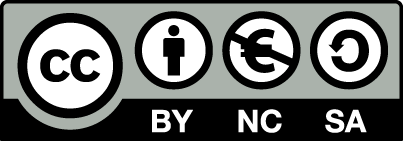 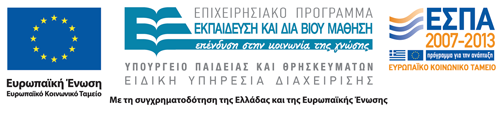 Σημειώματα
Σημείωμα Αναφοράς
Copyright Τεχνολογικό Εκπαιδευτικό Ίδρυμα Αθήνας, Δέσποινα Κομπότη 2014. Δέσποινα Κομπότη. «Κοινωνική Εργασία με Ανάπηρους και Ηλικιωμένους. Ενότητα 5: Α.Μ.Ε.Α.». Έκδοση: 1.0. Αθήνα 2014. Διαθέσιμο από τη δικτυακή διεύθυνση: ocp.teiath.gr.
Σημείωμα Αδειοδότησης
Το παρόν υλικό διατίθεται με τους όρους της άδειας χρήσης Creative Commons Αναφορά, Μη Εμπορική Χρήση Παρόμοια Διανομή 4.0 [1] ή μεταγενέστερη, Διεθνής Έκδοση.   Εξαιρούνται τα αυτοτελή έργα τρίτων π.χ. φωτογραφίες, διαγράμματα κ.λ.π., τα οποία εμπεριέχονται σε αυτό. Οι όροι χρήσης των έργων τρίτων επεξηγούνται στη διαφάνεια  «Επεξήγηση όρων χρήσης έργων τρίτων». 
Τα έργα για τα οποία έχει ζητηθεί άδεια  αναφέρονται στο «Σημείωμα  Χρήσης Έργων Τρίτων».
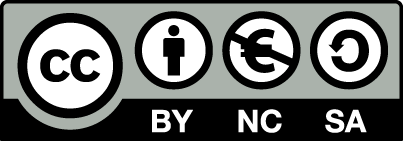 [1] http://creativecommons.org/licenses/by-nc-sa/4.0/ 
Ως Μη Εμπορική ορίζεται η χρήση:
που δεν περιλαμβάνει άμεσο ή έμμεσο οικονομικό όφελος από την χρήση του έργου, για το διανομέα του έργου και αδειοδόχο
που δεν περιλαμβάνει οικονομική συναλλαγή ως προϋπόθεση για τη χρήση ή πρόσβαση στο έργο
που δεν προσπορίζει στο διανομέα του έργου και αδειοδόχο έμμεσο οικονομικό όφελος (π.χ. διαφημίσεις) από την προβολή του έργου σε διαδικτυακό τόπο
Ο δικαιούχος μπορεί να παρέχει στον αδειοδόχο ξεχωριστή άδεια να χρησιμοποιεί το έργο για εμπορική χρήση, εφόσον αυτό του ζητηθεί.
Επεξήγηση όρων χρήσης έργων τρίτων
Δεν επιτρέπεται η επαναχρησιμοποίηση του έργου, παρά μόνο εάν ζητηθεί εκ νέου άδεια από το δημιουργό.
©
διαθέσιμο με άδεια CC-BY
Επιτρέπεται η επαναχρησιμοποίηση του έργου και η δημιουργία παραγώγων αυτού με απλή αναφορά του δημιουργού.
διαθέσιμο με άδεια CC-BY-SA
Επιτρέπεται η επαναχρησιμοποίηση του έργου με αναφορά του δημιουργού, και διάθεση του έργου ή του παράγωγου αυτού με την ίδια άδεια.
διαθέσιμο με άδεια CC-BY-ND
Επιτρέπεται η επαναχρησιμοποίηση του έργου με αναφορά του δημιουργού. 
Δεν επιτρέπεται η δημιουργία παραγώγων του έργου.
διαθέσιμο με άδεια CC-BY-NC
Επιτρέπεται η επαναχρησιμοποίηση του έργου με αναφορά του δημιουργού. 
Δεν επιτρέπεται η εμπορική χρήση του έργου.
Επιτρέπεται η επαναχρησιμοποίηση του έργου με αναφορά του δημιουργού
και διάθεση του έργου ή του παράγωγου αυτού με την ίδια άδεια.
Δεν επιτρέπεται η εμπορική χρήση του έργου.
διαθέσιμο με άδεια CC-BY-NC-SA
διαθέσιμο με άδεια CC-BY-NC-ND
Επιτρέπεται η επαναχρησιμοποίηση του έργου με αναφορά του δημιουργού.
Δεν επιτρέπεται η εμπορική χρήση του έργου και η δημιουργία παραγώγων του.
διαθέσιμο με άδεια 
CC0 Public Domain
Επιτρέπεται η επαναχρησιμοποίηση του έργου, η δημιουργία παραγώγων αυτού και η εμπορική του χρήση, χωρίς αναφορά του δημιουργού.
Επιτρέπεται η επαναχρησιμοποίηση του έργου, η δημιουργία παραγώγων αυτού και η εμπορική του χρήση, χωρίς αναφορά του δημιουργού.
διαθέσιμο ως κοινό κτήμα
χωρίς σήμανση
Συνήθως δεν επιτρέπεται η επαναχρησιμοποίηση του έργου.
46
Διατήρηση Σημειωμάτων
Οποιαδήποτε αναπαραγωγή ή διασκευή του υλικού θα πρέπει να συμπεριλαμβάνει:
το Σημείωμα Αναφοράς
το Σημείωμα Αδειοδότησης
τη δήλωση Διατήρησης Σημειωμάτων
το Σημείωμα Χρήσης Έργων Τρίτων (εφόσον υπάρχει)
μαζί με τους συνοδευόμενους υπερσυνδέσμους.
Χρηματοδότηση
Το παρόν εκπαιδευτικό υλικό έχει αναπτυχθεί στo πλαίσιo του εκπαιδευτικού έργου του διδάσκοντα.
Το έργο «Ανοικτά Ακαδημαϊκά Μαθήματα στο ΤΕΙ Αθηνών» έχει χρηματοδοτήσει μόνο την αναδιαμόρφωση του εκπαιδευτικού υλικού. 
Το έργο υλοποιείται στο πλαίσιο του Επιχειρησιακού Προγράμματος «Εκπαίδευση και Δια Βίου Μάθηση» και συγχρηματοδοτείται από την Ευρωπαϊκή Ένωση (Ευρωπαϊκό Κοινωνικό Ταμείο) και από εθνικούς πόρους.
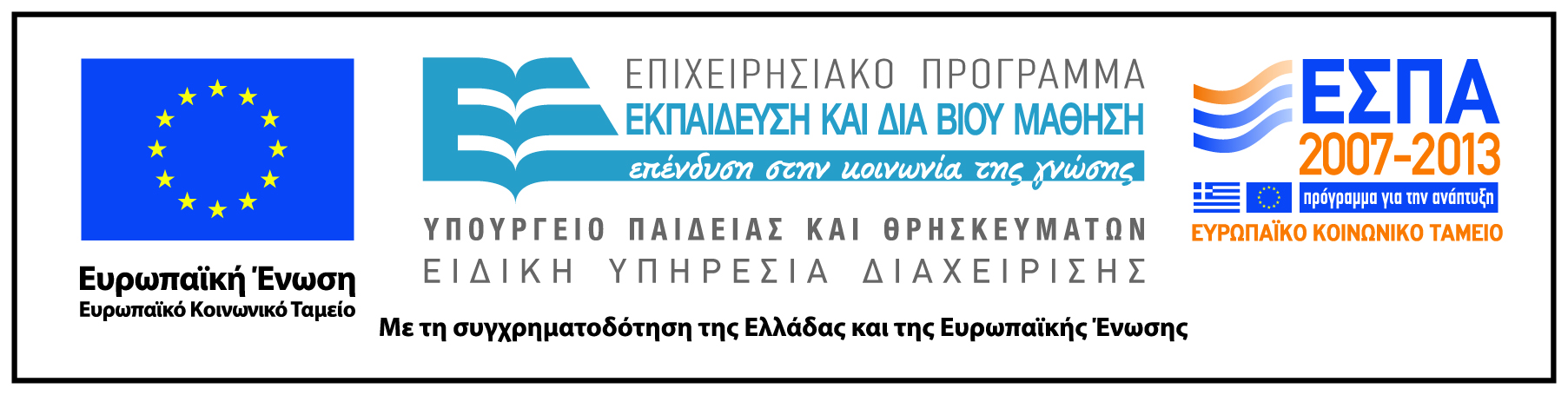